Hafta 4
Sonlu otomatalar arasında dönüşümler
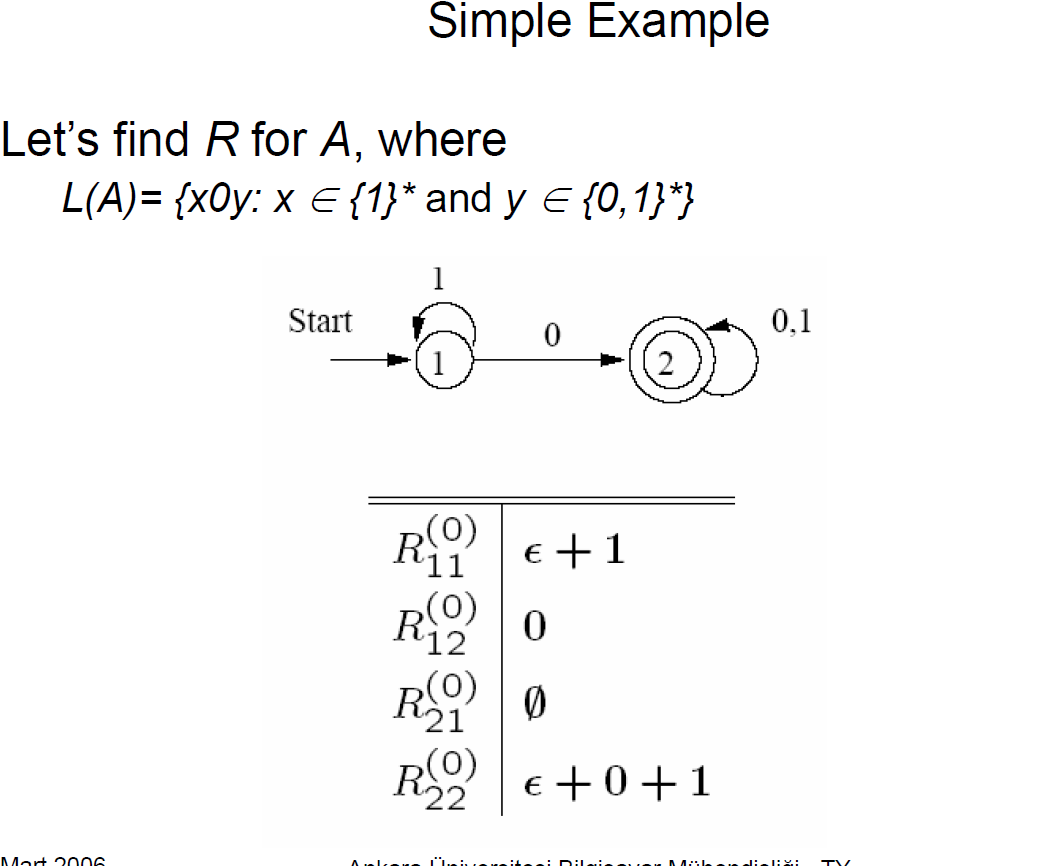 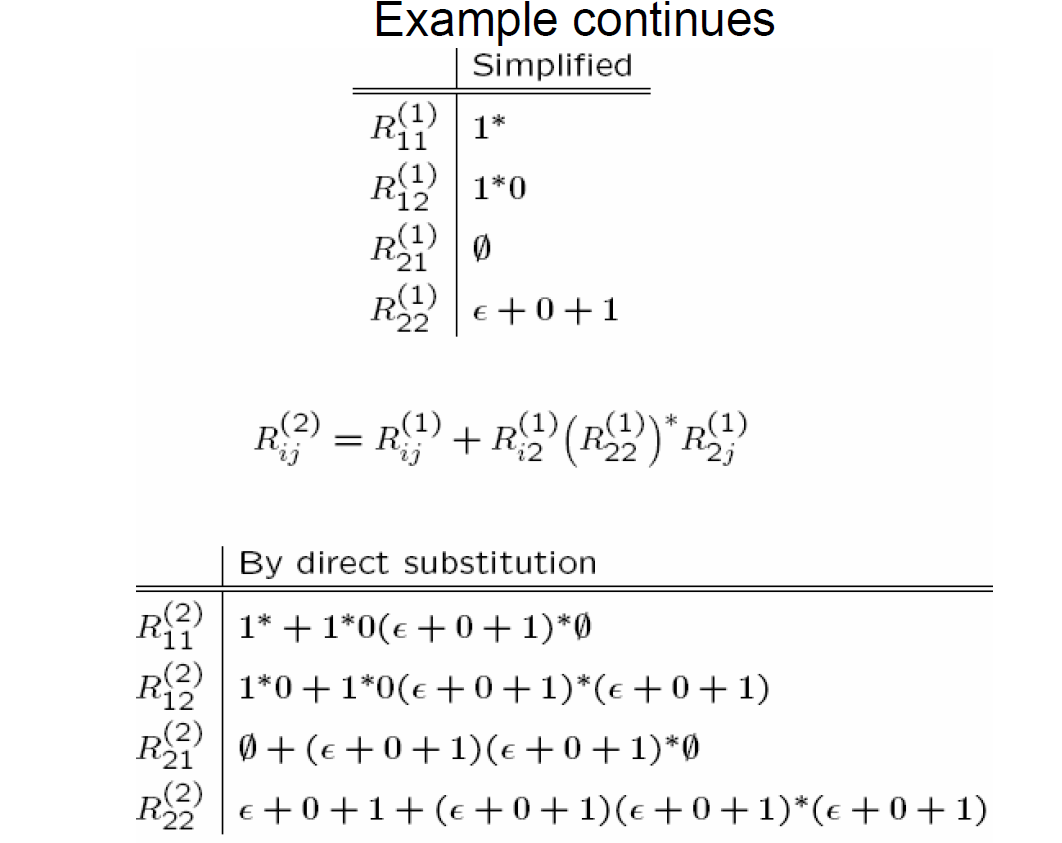 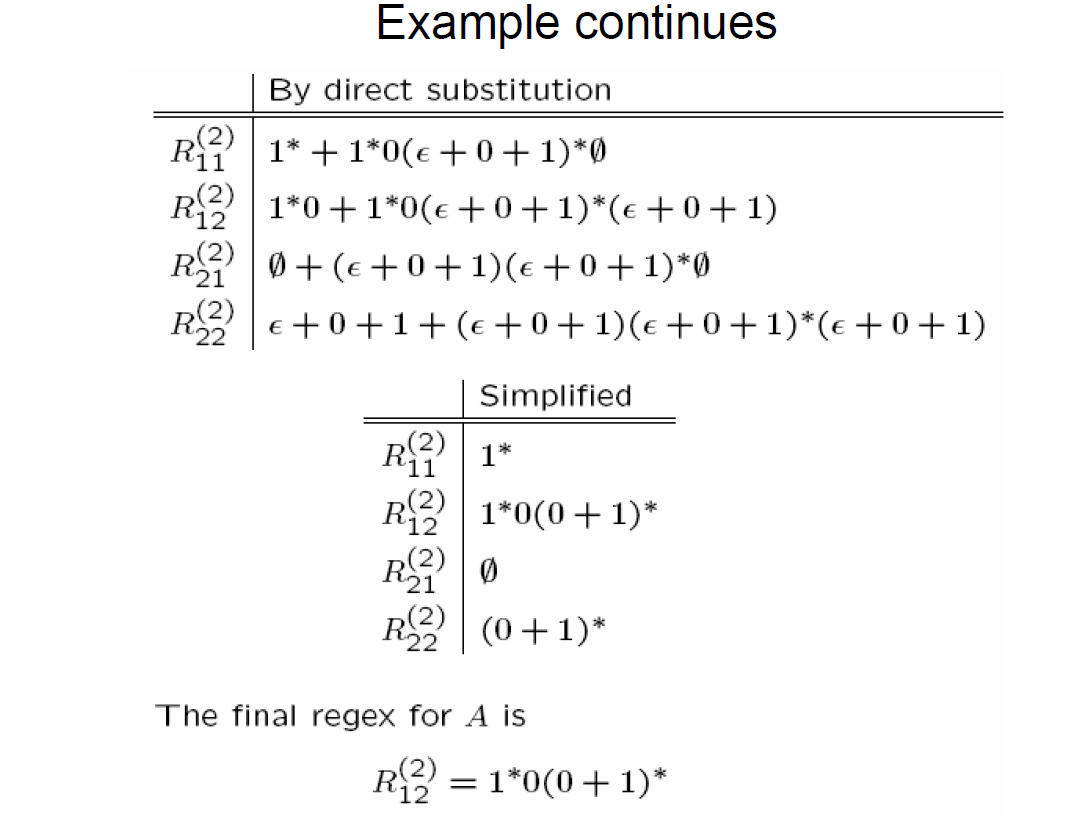 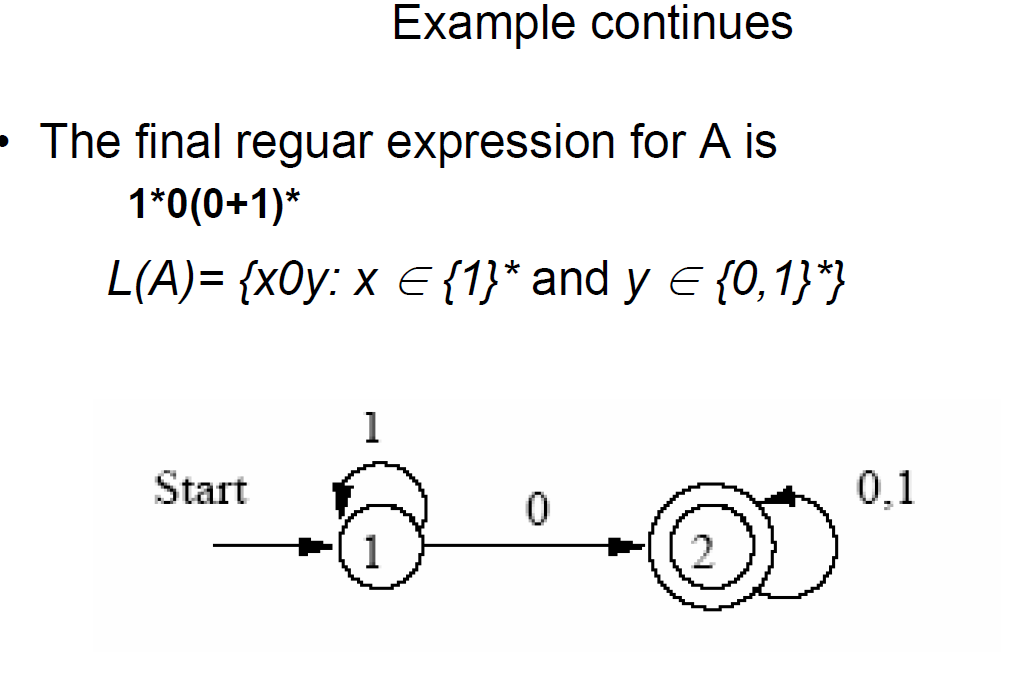 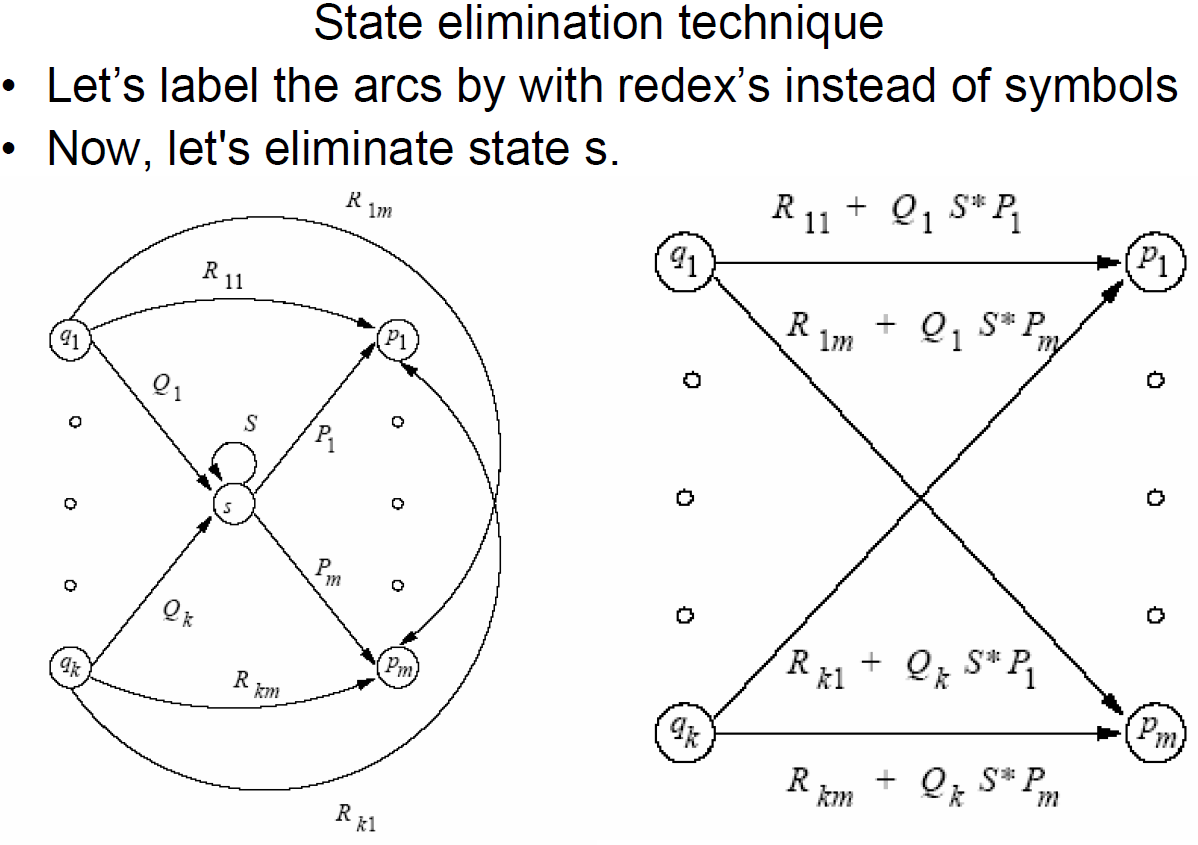 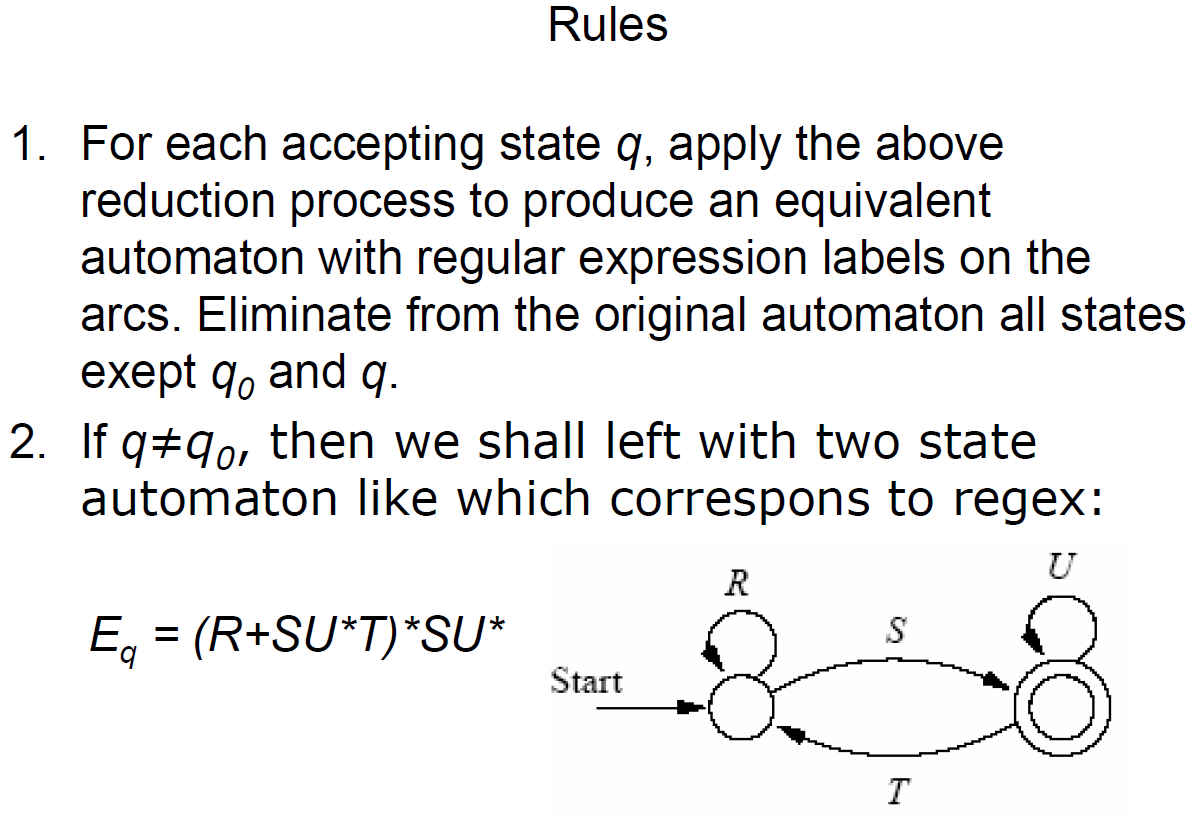 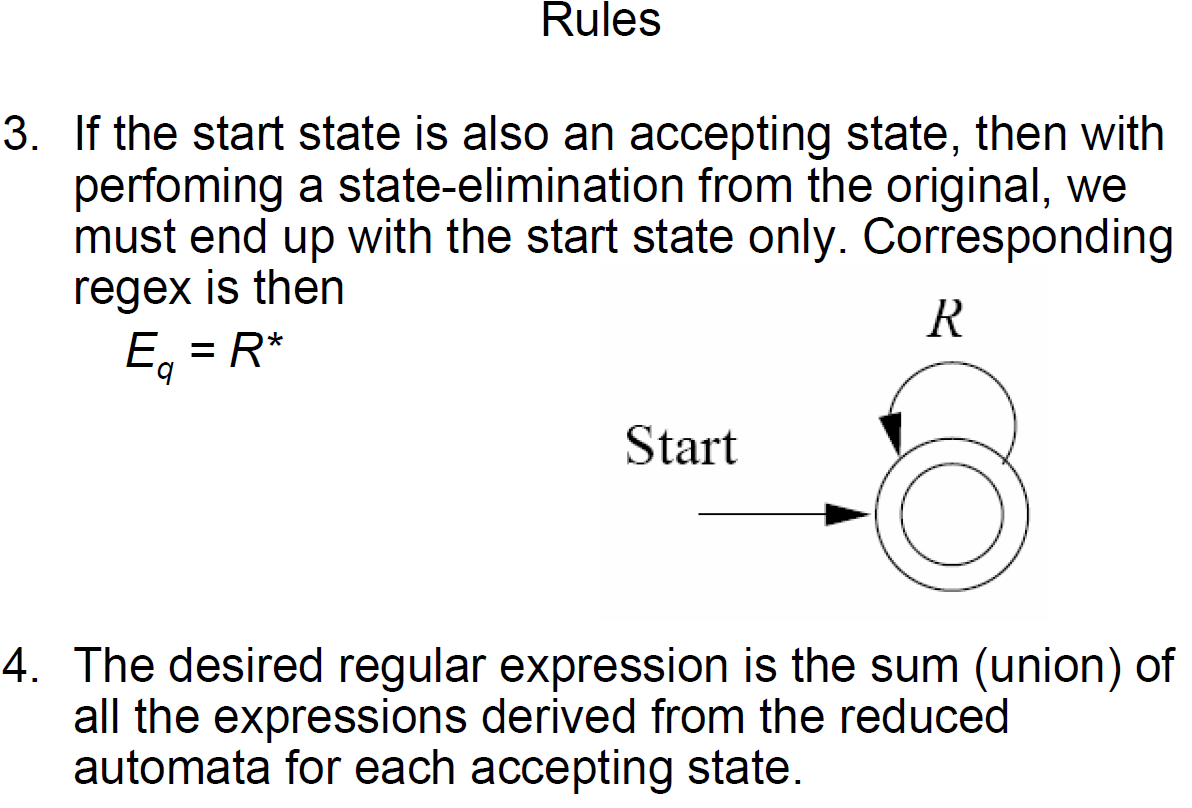 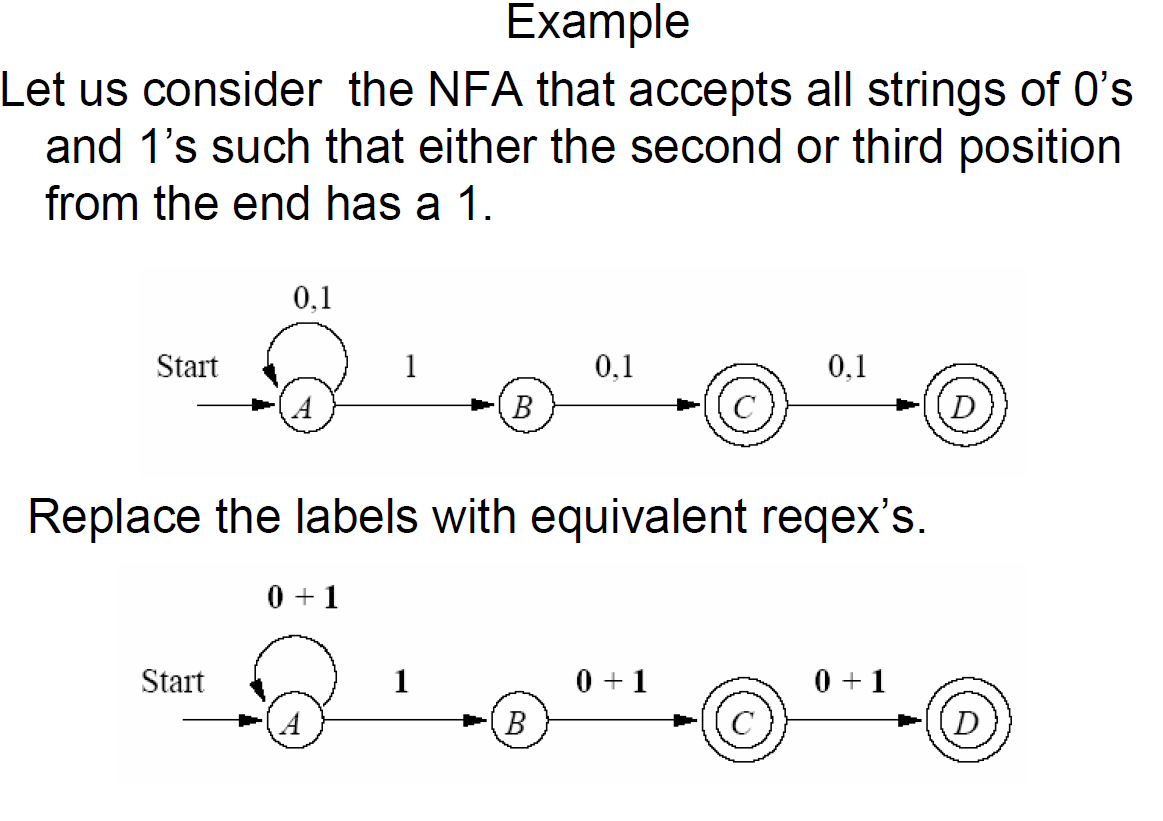 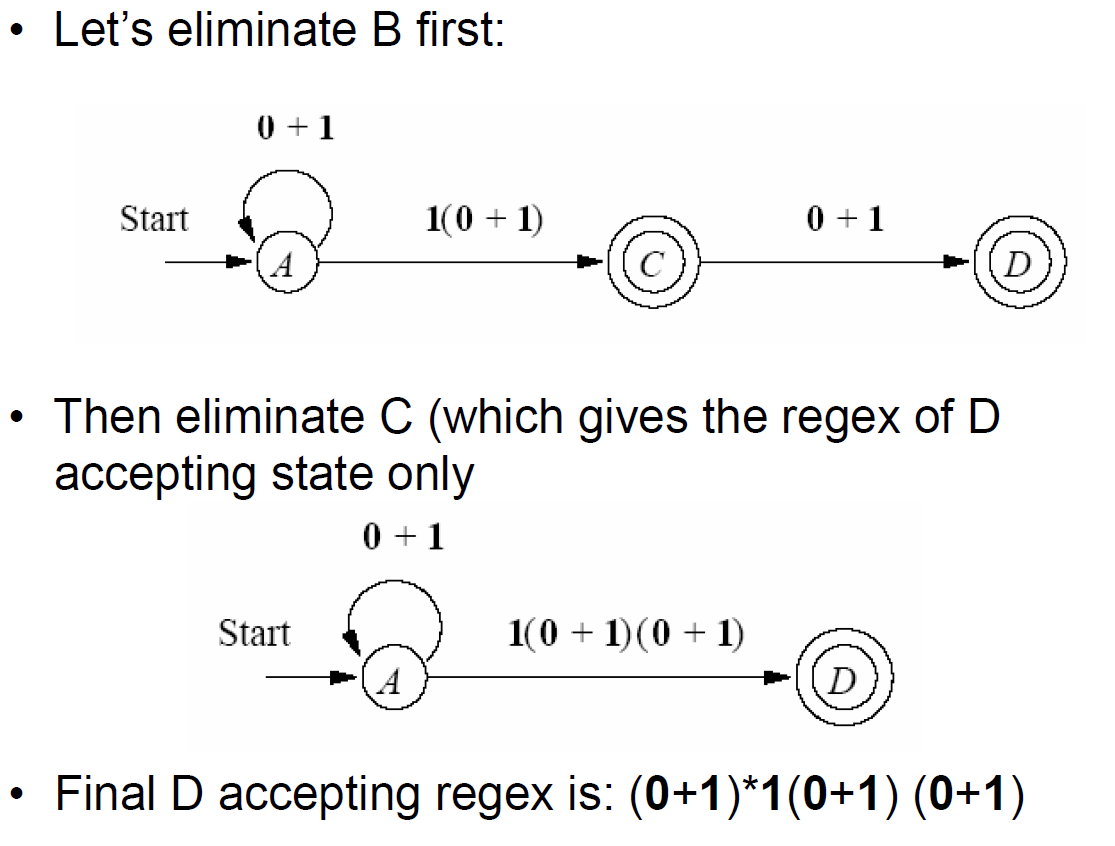 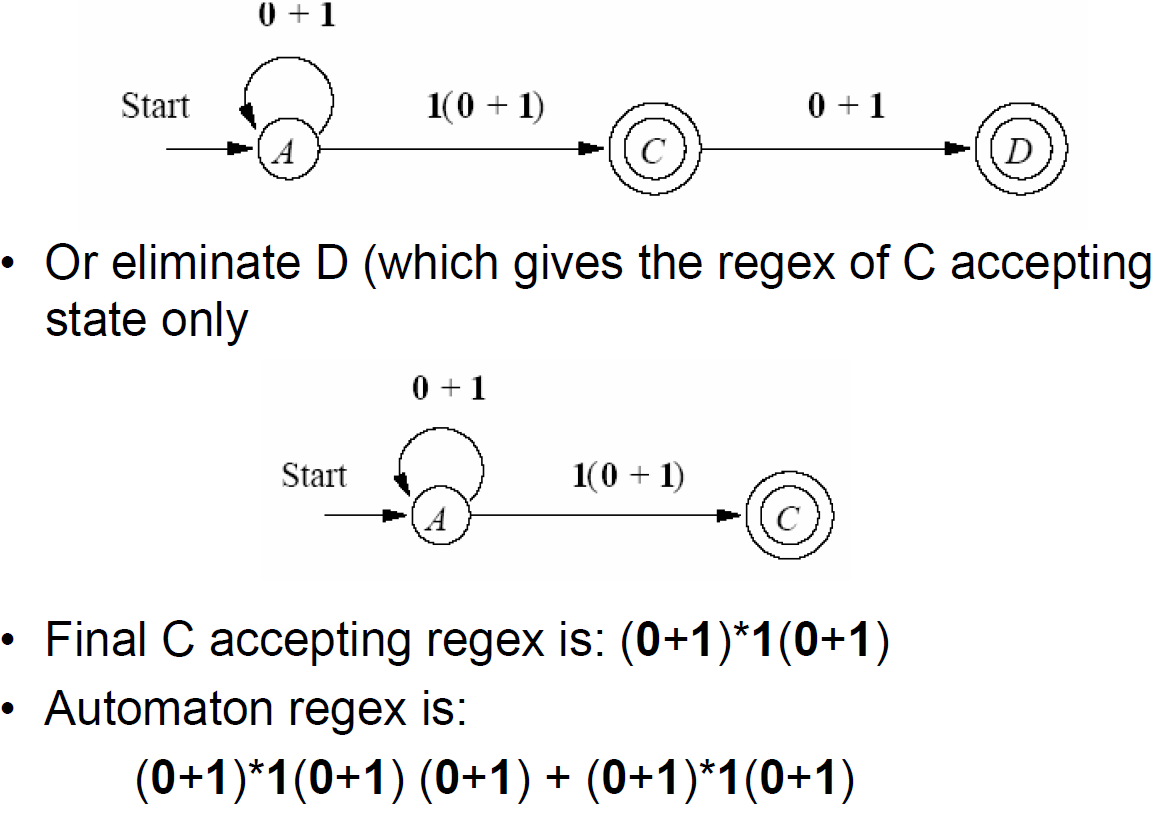 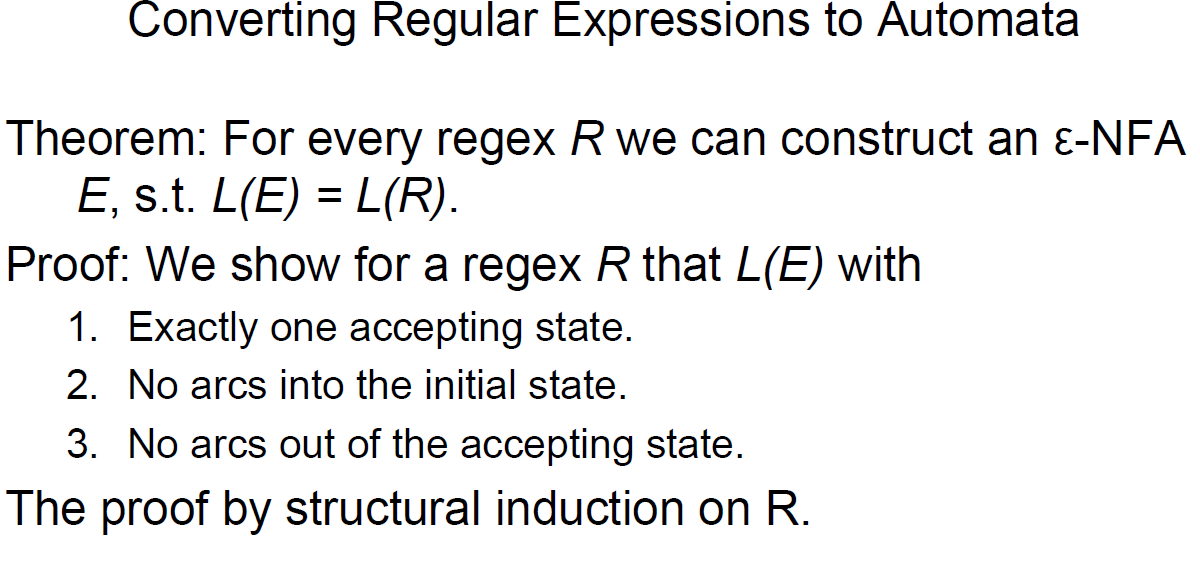 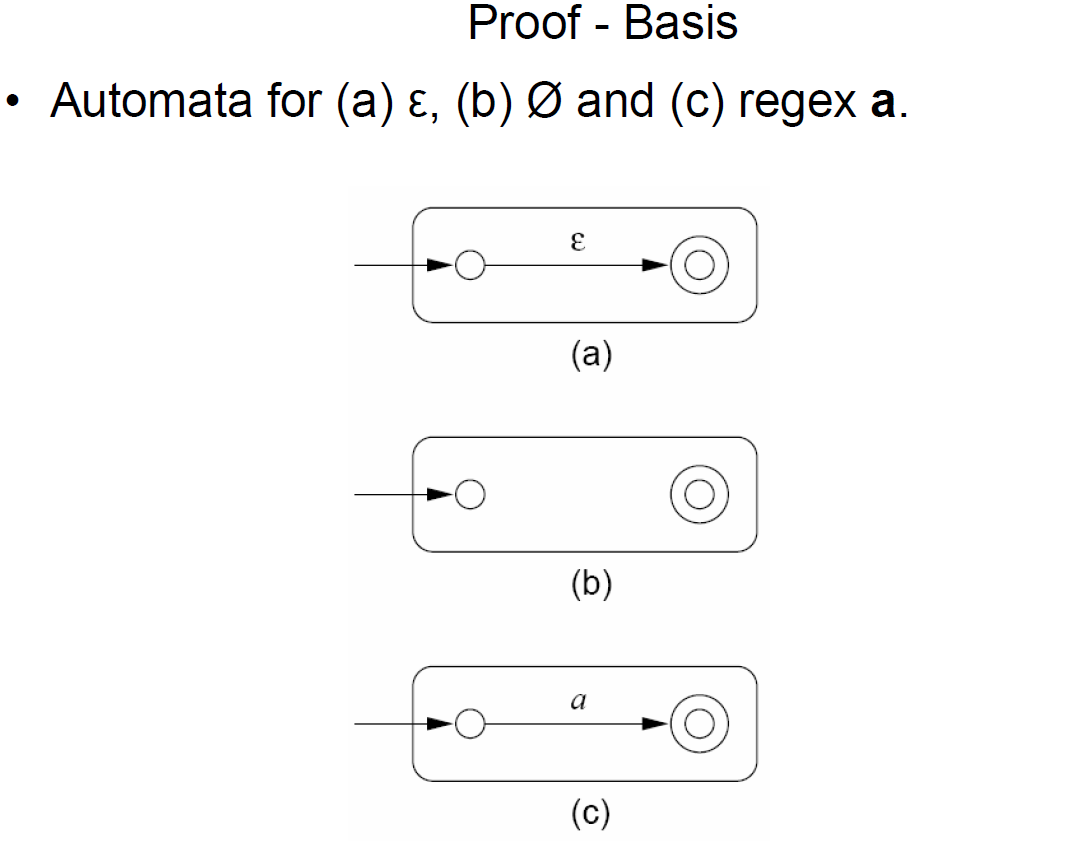 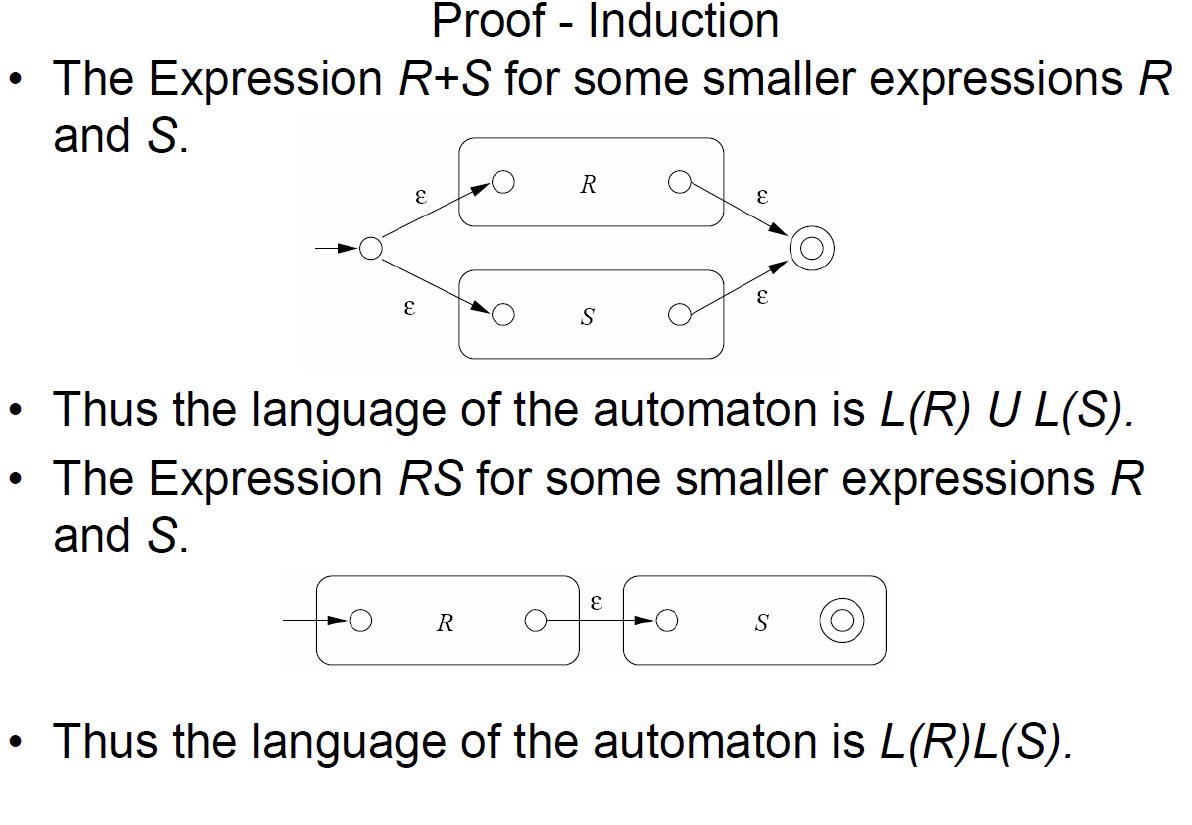 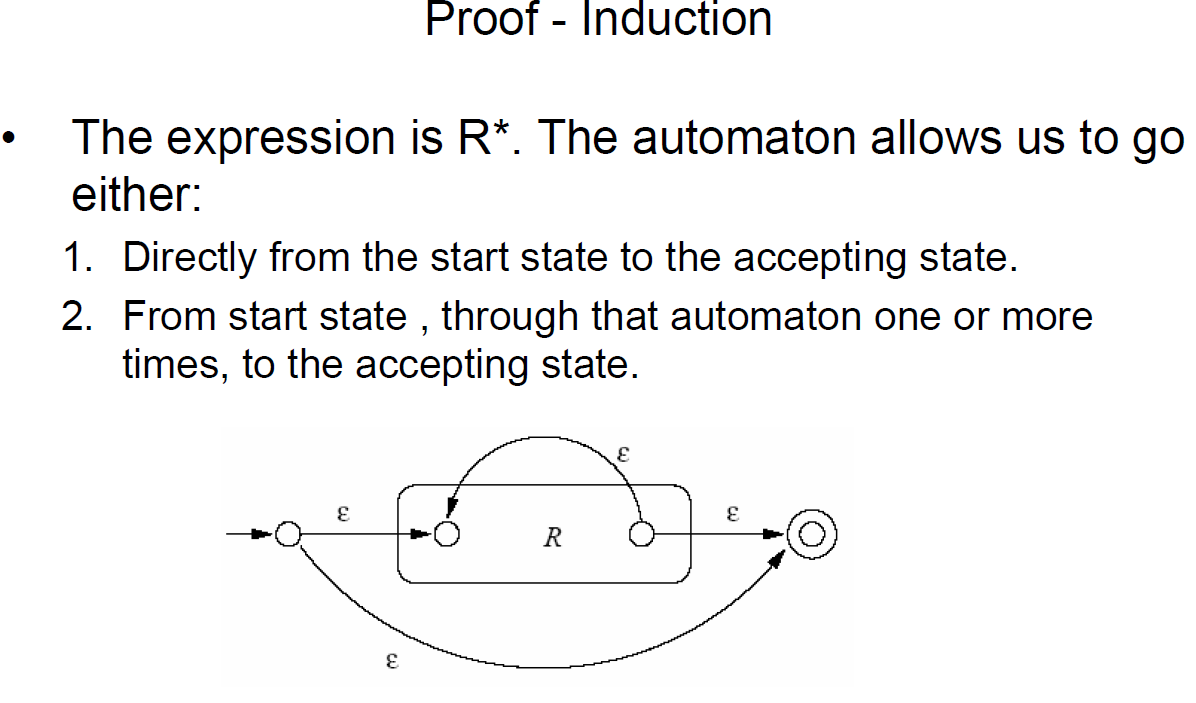 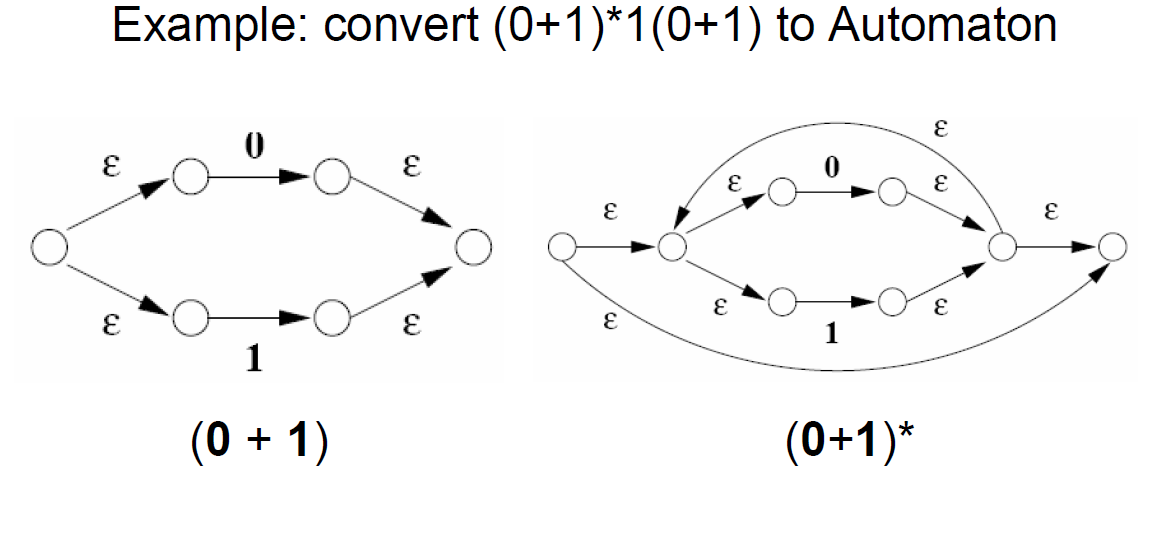 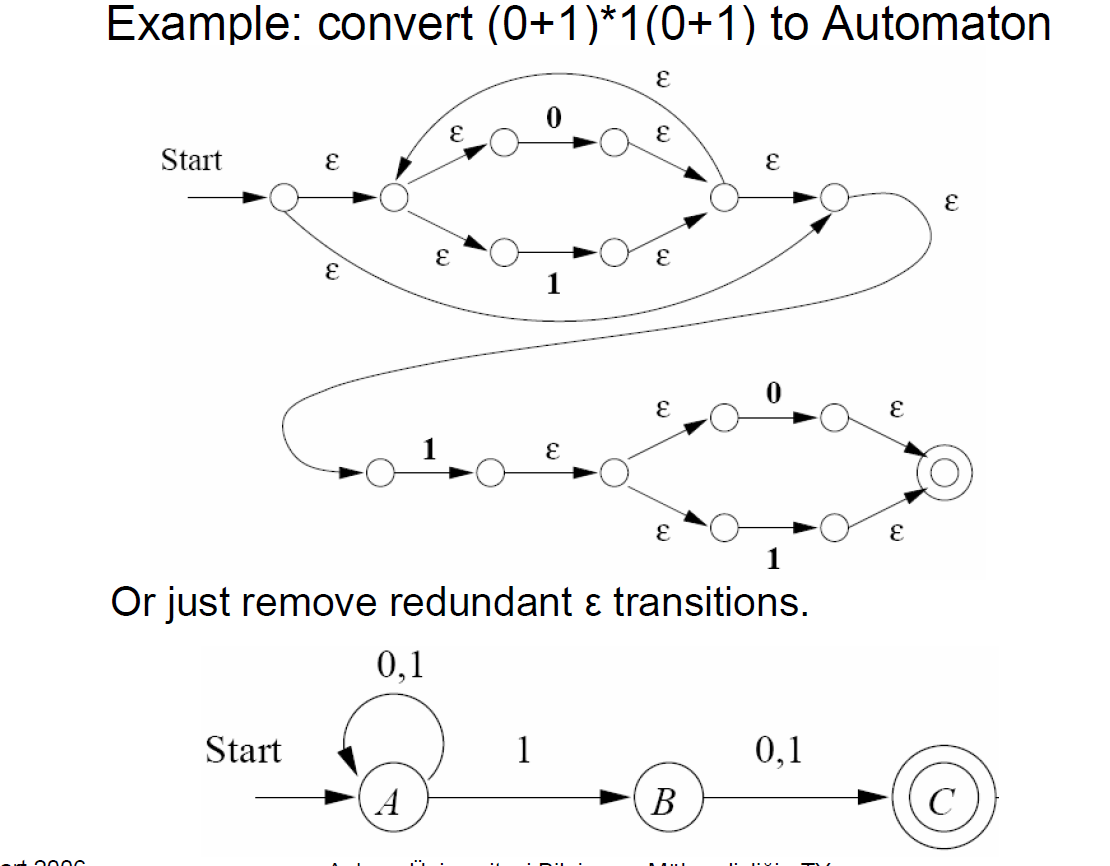